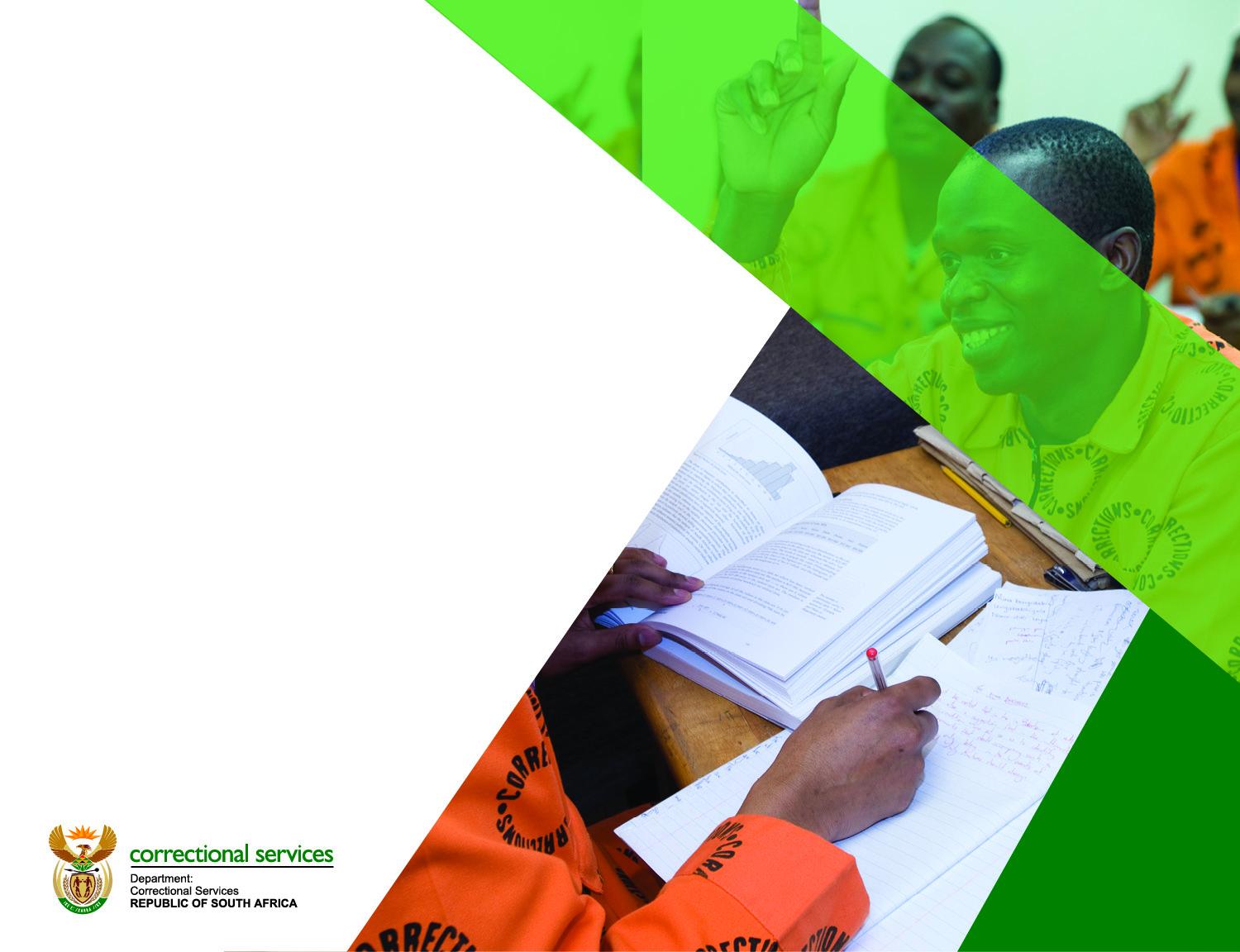 QUARTERLY
PERFORMANCE REVIEW 

Western Cape Region
Date: 24 November 2020
2020/21
PERFORMANCE TARGETS NOT ACHIEVED DURING QUARTER 2
OVERALL QUARTER TWO PERFORMANCE
Targets achieved
Targets not achieved
25
18
7
PROGRAMME 2

INCARCERATION
PERFORMANCE INDICATOR NOT ACHIEVED:
Percentage of inmates who escaped from Correctional Facilities
1. REGIONAL TARGET VERSUS PERFORMANCE FOR 2nd QUARTER (2020/2021)
2. SOURCE OF UNDER-ACHIEVEMENT AT MANAGEMENT AREA LEVEL
PERFORMANCE INDICATOR NOT ACHIEVED:
Percentage of inmates who escaped from Correctional Facilities
3. SOURCE OF UNDER-ACHIEVEMENT AT CORRECTIONAL CENTRE LEVEL
PLAN TO ADDRESS UNDER PERFORMANCE:
Percentage of inmates who escaped from Correctional Facilities
4. PROJECT PLAN TO ADDRESS UNDER PERFORMANCE
PERFORMANCE INDICATOR NOT ACHIEVED:
Percentage of inmates injured as a result of reported assaults in Correctional Facilities
1. REGIONAL TARGET VERSUS PERFORMANCE FOR 2nd QUARTER (2020/2021)
2. SOURCE OF UNDER-ACHIEVEMENT AT MANAGEMENT AREA LEVEL
PERFORMANCE INDICATOR NOT ACHIEVED:
Percentage of inmates injured as a result of reported assaults in Correctional Facilities
3. SOURCE OF UNDER-ACHIEVEMENT AT CORRECTIONAL CENTRE LEVEL
PLAN TO ADDRESS UNDER PERFORMANCE:
Percentage of inmates injured as a result of reported assaults in Correctional Facilities
4. PROJECT PLAN TO ADDRESS UNDER PERFORMANCE
PROGRAMME 3

REHABILITATION
PERFORMANCE INDICATOR NOT ACHIEVED:
Percentage of offenders participating in Spiritual Care
1. REGIONAL TARGET VERSUS PERFORMANCE FOR 2nd QUARTER (2020/2021)
2. SOURCE OF UNDER-ACHIEVEMENT AT MANAGEMENT AREA LEVEL
PERFORMANCE INDICATOR NOT ACHIEVED:
Percentage of offenders participating in Spiritual Care services
2. SOURCE OF UNDER-ACHIEVEMENT AT CORRECTIONAL CENTRE LEVEL
PERFORMANCE INDICATOR NOT ACHIEVED:
Percentage of offenders participating in Spiritual Care services
2. SOURCE OF UNDER-ACHIEVEMENT AT CORRECTIONAL CENTRE LEVEL
PLAN TO ADDRESS UNDER PERFORMANCE:
Percentage of offenders participating in Spiritual Care services
4. PROJECT PLAN TO ADDRESS UNDER PERFORMANCE
PROGRAMME 4

CARE
PERFORMANCE INDICATOR NOT ACHIEVED:
Offenders Viral load suppression rate (at 12 months)
1. REGIONAL TARGET VERSUS PERFORMANCE FOR 2nd QUARTER (2020/2021)
2. SOURCE OF UNDER-ACHIEVEMENT AT MANAGEMENT AREA LEVEL
PERFORMANCE INDICATOR NOT ACHIEVED:
Offenders Viral load suppression rate (at 12 months)
1. REGIONAL TARGET VERSUS PERFORMANCE FOR 2nd QUARTER (2020/2021)
2. SOURCE OF UNDER-ACHIEVEMENT AT MANAGEMENT AREA LEVEL
PERFORMANCE INDICATOR NOT ACHIEVED:
Offenders Viral load suppression rate (at 12 months)
2. SOURCE OF UNDER-ACHIEVEMENT AT CORRECTIONAL CENTRE LEVEL
PLAN TO ADDRESS UNDER PERFORMANCE:
Offenders Viral load suppression rate (at 12 months)
4. PROJECT PLAN TO ADDRESS UNDER PERFORMANCE
PLAN TO ADDRESS UNDER PERFORMANCE:
Offenders Viral load suppression rate (at 12 months)
4. PROJECT PLAN TO ADDRESS UNDER PERFORMANCE
PERFORMANCE INDICATOR NOT ACHIEVED:
Offenders TB (new Pulmonary) Cure Rate
1. REGIONAL TARGET VERSUS PERFORMANCE FOR 2nd QUARTER (2020/2021)
2. SOURCE OF UNDER-ACHIEVEMENT AT MANAGEMENT AREA LEVEL
PERFORMANCE INDICATOR NOT ACHIEVED:
Offenders TB (new Pulmonary) Cure Rate
2. SOURCE OF UNDER-ACHIEVEMENT AT CORRECTIONAL CENTRE LEVEL
PLAN TO ADDRESS UNDER PERFORMANCE:
Offenders TB (new Pulmonary) Cure Rate
4. PROJECT PLAN TO ADDRESS UNDER PERFORMANCE
PROGRAMME 5

SOCIAL REINTEGATION
PERFORMANCE INDICATOR NOT ACHIEVED:
Percentage increase of victims participating in Restorative Justice Programme
1. REGIONAL TARGET VERSUS PERFORMANCE FOR 2nd  QUARTER (2020/2021)
PERFORMANCE INDICATOR NOT ACHIEVED:
Percentage increase of victims participating in Restorative Justice Programme
2. SOURCE OF UNDER-ACHIEVEMENT AT MANAGEMENT AREA LEVEL
PERFORMANCE INDICATOR NOT ACHIEVED:
Percentage increase of offenders, parolees and probationers participating in Restorative Justice Programme
1. REGIONAL TARGET VERSUS PERFORMANCE FOR 2nd QUARTER (2020/2021)
PERFORMANCE INDICATOR NOT ACHIEVED:
Percentage increase of offenders, parolees and probationers participating in Restorative Justice Programme
2. SOURCE OF UNDER-ACHIEVEMENT AT MANAGEMENT AREA LEVEL
PERFORMANCE INDICATOR NOT ACHIEVED:
Percentage increase of offenders, parolees and probationers participating in Restorative Justice Programme
2. SOURCE OF UNDER-ACHIEVEMENT AT CORRECTIONAL CENTRE LEVEL
SUMMARY OF IMPROVEMENTS FOR Q2
Due to the limitation brought on by the Covid19 regulations there could be no engagements and programs presented, with the move to level two and one some of the programs had commenced is visible in the attendance in September compared to previous months
Staff training had to be abandoned and monitoring and evaluations could not take place, many services in the region has recommenced and recovery place are in place 
At Coalface the work had to be re-aligned as movement was limited and offenders could not attend rehabilitation programs, programs are presented 
The high infection rate also had a negative impact on staff due to the number of staff that had to isolate and closure of ofices, however the infection totals came down in September and this has caused less interruptions in services
Limited functioning of the courts resulting in increasing numbers of remand detainees which caused an escalation in frustration and assualts
The Restorative Justice programs had to be suspended as there was no community and victim engagements allowed
Overcrowding in the region remained consistent and below the target, was brought about with the special remission dispensation. Was at least 3% less than the first quarter
Performance in the number of profiles placed in front of the CSPB has also increased and can also be attributed to the special remission dispensation.
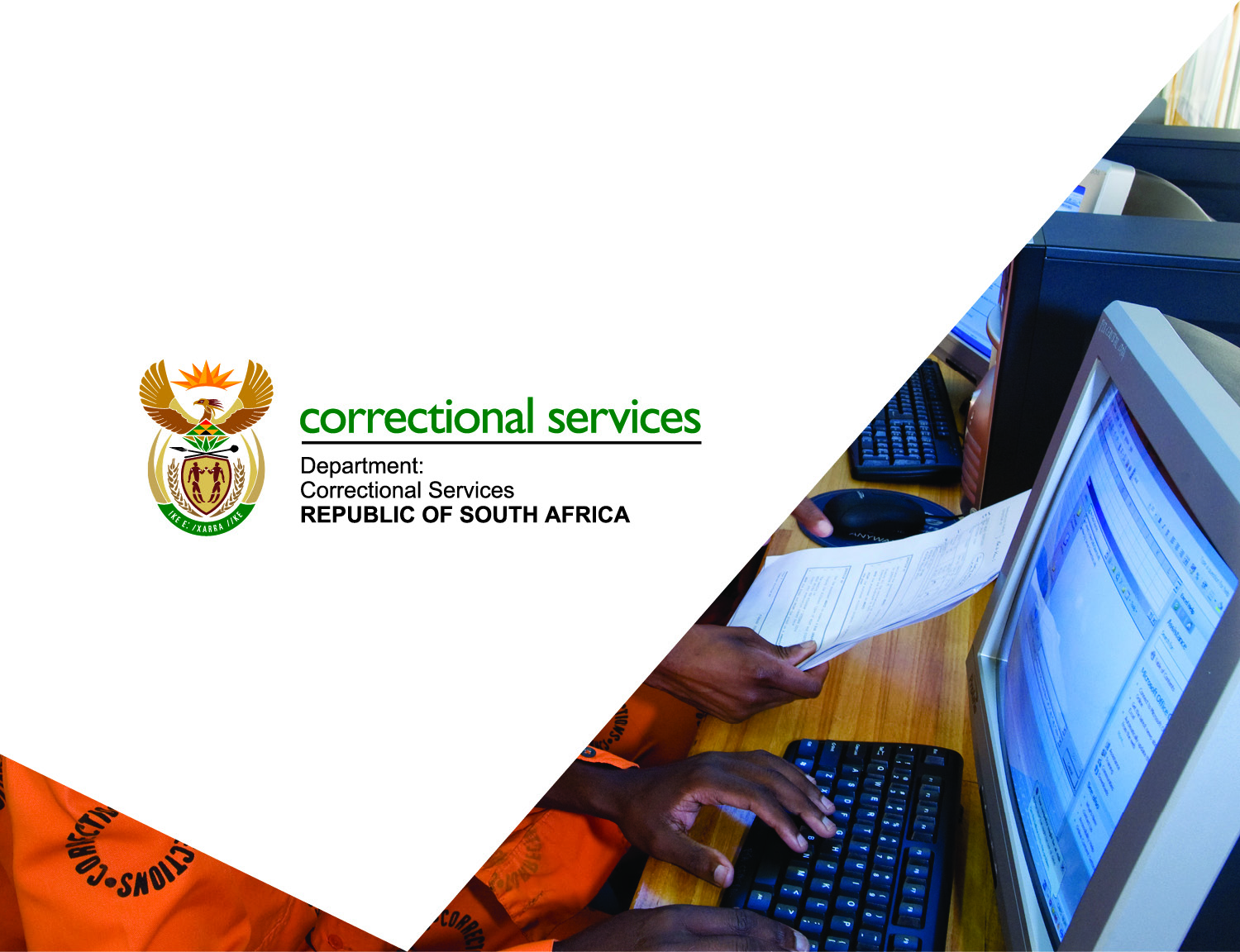 Thank You
THANK YOU

STRIVING FOR A SOUTH AFRICA IN WHICH PEOPLE ARE AND FEEL SAFE